Complex Geometry
Vectors, Roots of Unity & Regular Polygons
Vectors on the Complex Plane
When we consider what a complex number is, there are lots of possible answers. 

A good answer is “a rotation,” but perhaps the most intuitive is a vector: an ordered collection of numbers.

Complex numbers are made of a real component, and an imaginary component.
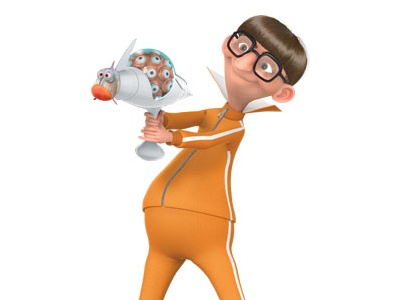 Copyright: © 2010 Universal Studios.
Vectors on the Complex Plane
Addition and subtraction are defined in a simple way:


Multiplication is equally intuitive:


Division is gross in this form, so we generally convert to polar form first.
Polar Form
Polar form means to write in terms of a direction and magnitude. Generally we write 

We can then write some operations in a more simple way
Rectangular to Polar
Argand Diagram
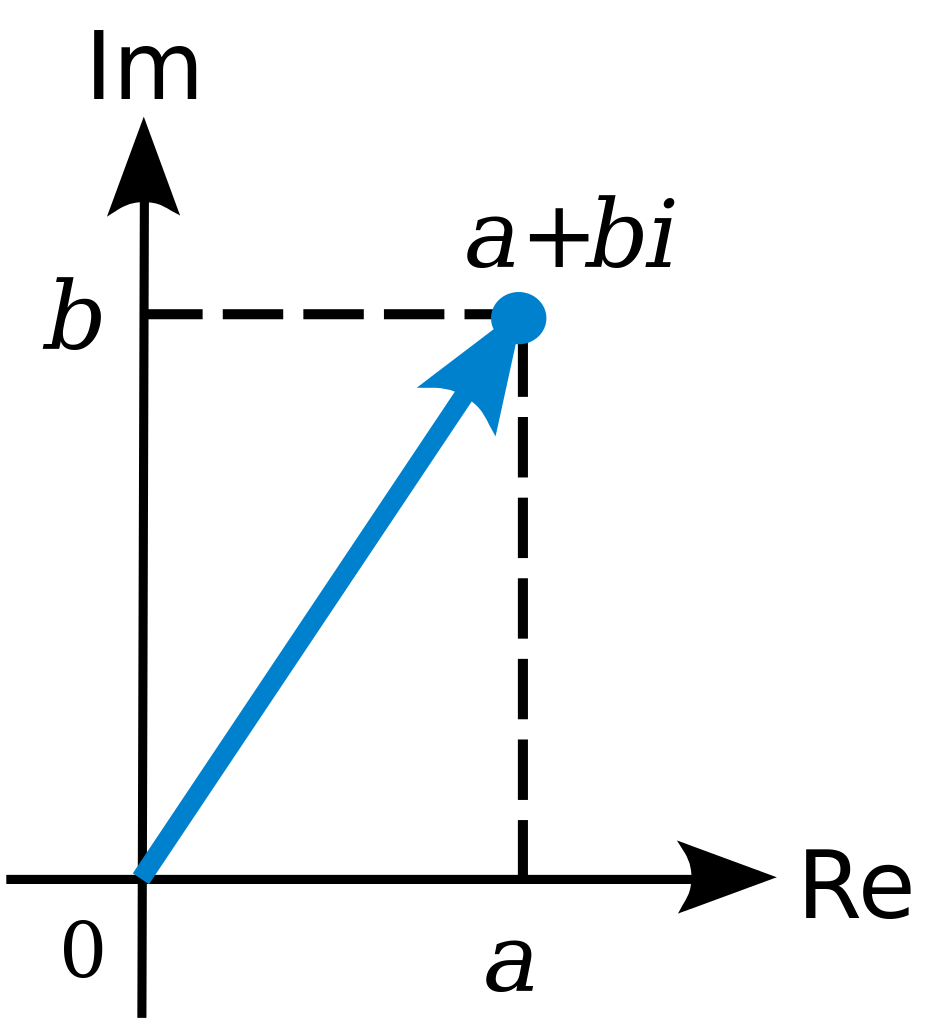 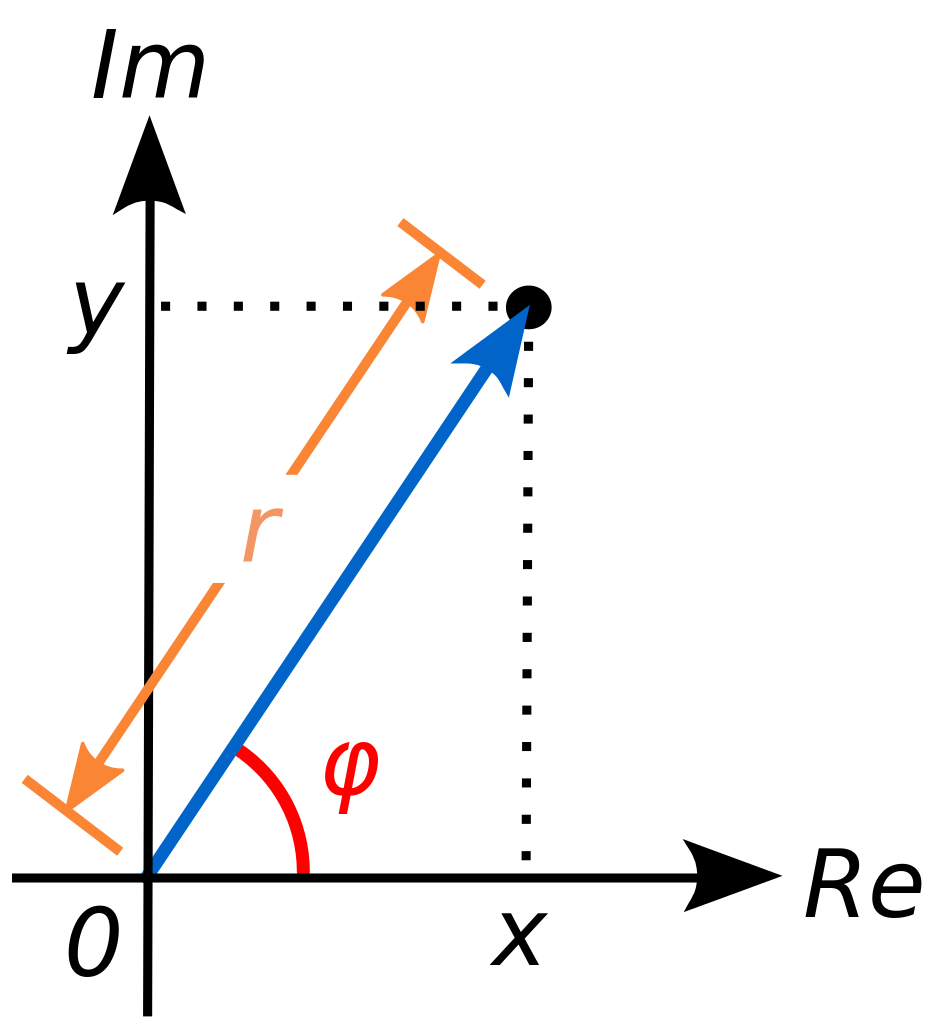 Extra: The most beautiful formula
Yes, it really is pronounced “Oil-er.”
The most beautiful formula in mathematics is generally thought to be Euler’s Identity. 


This is a special case of Euler’s Formula:
Roots of Unity
Roots of Unity
The roots of unity come from the formula 

and are always distributed at equal intervals around the origin.
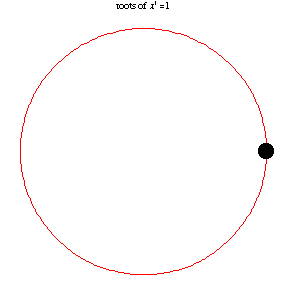 Irregular Polygons
Example
What is the complex polynomial to generate the following shape?
Square
Triangle
2
Combined
Do Now
Any Questions?
Delta Workbook
    Nothing this time.
Workbook
    Pages 213-215, 221-222
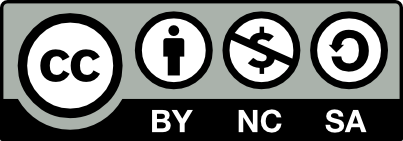 This work is licensed under a Creative Commons Attribution-NonCommercial-ShareAlike 4.0 International License.
Aaron Stockdill
2016